Kvalitet isporuke električne energije i razvoj elektroenergetskih sistema –međunarodna regulatorna praksa i izazovi primjene u crnogorskim uslovima
Milica Knežević
Jakša Riger
SADRŽAJ
Uvod

Definicija kvaliteta

Regulatorni instrumenti za unapređenje stepena kvaliteta

Regulacija kvaliteta u Crnoj Gori

Zaključci

Pitanja recezenta
- 1 -	VI Savjetovanje CG KO CIGRE, Bečići, 16/05/2019, Milica Knežević, Jakša Riger
UVOD
Početkom 80ih XX vijeka sektorske reforme u cilju liberalizacije tržišta (Čile)
Predvodnici procesa u Evropi: Engleska, Vels i Norveška
Tržišne i regulisane djelatnosti 
OPS / ODS ↔ Regulatorna tijela
?
- 2 -	VI Savjetovanje CG KO CIGRE, Bečići, 16/05/2019, Milica Knežević, Jakša Riger
DEFINICIJA KVALITETA
Tehnički aspekt
Komercijalni aspekt
- 3 -	VI Savjetovanje CG KO CIGRE, Bečići, 16/05/2019, Milica Knežević, Jakša Riger
REGULATORNI INSTRUMENTI ZA UNAPREĐENJE STEPNA KVALITETA
- 4 -	VI Savjetovanje CG KO CIGRE, Bečići, 16/05/2019, Milica Knežević, Jakša Riger
REGULATORNI INSTRUMENTI ZA UNAPREĐENJE STEPNA KVALITETA
Podsticajna regulacija na bazi učinka
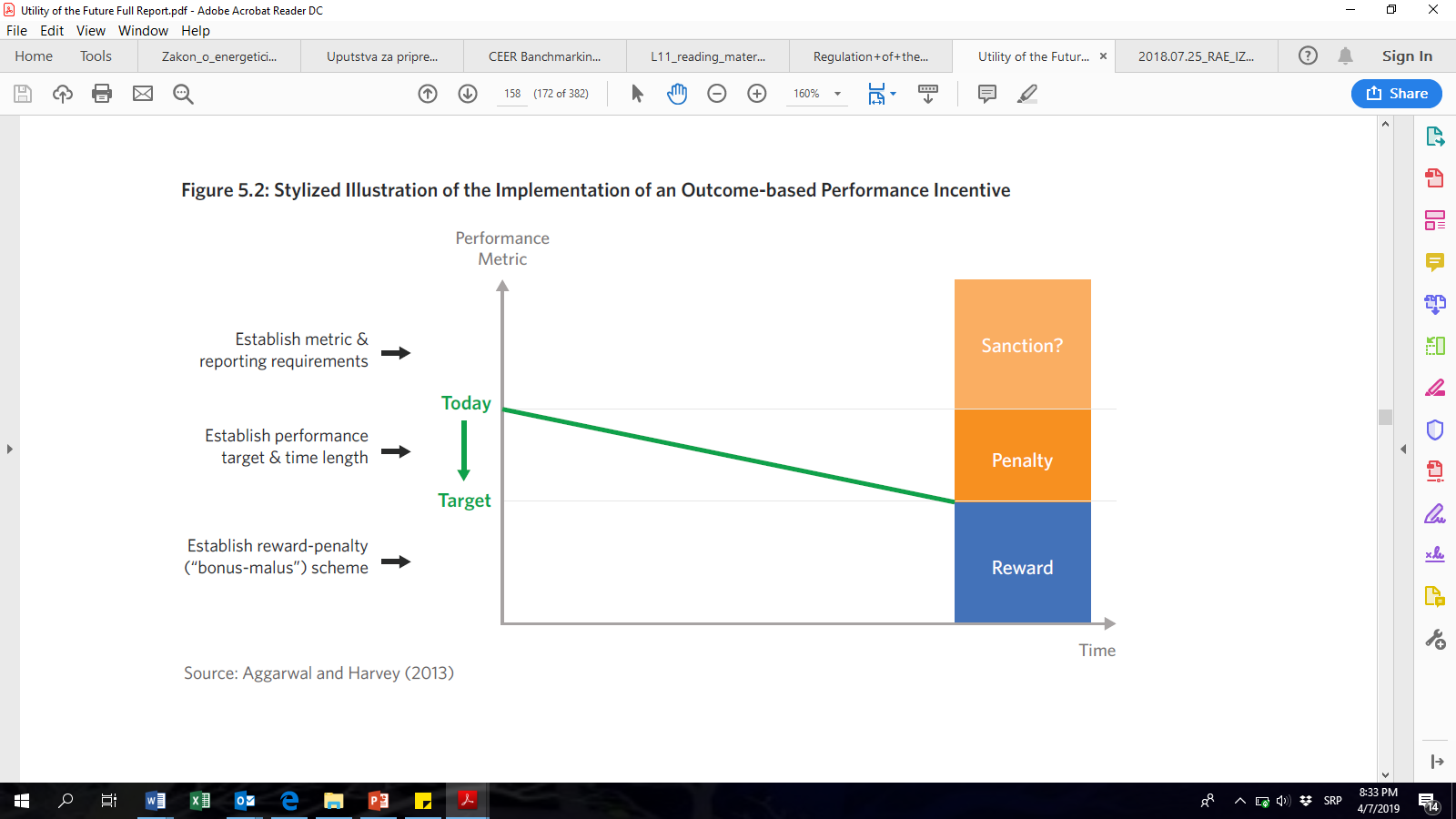 * Fumagalli, Schiavo, Delestre, "Service Quality Regulation in Electricty and Retail“, Springer, 2007. godine
- 5 -	VI Savjetovanje CG KO CIGRE, Bečići, 16/05/2019, Milica Knežević, Jakša Riger
REGULATORNI INSTRUMENTI ZA UNAPREĐENJE STEPNA KVALITETA
Rezultati uvođenja regulatornih instrumenata 
(primjer: Italija)
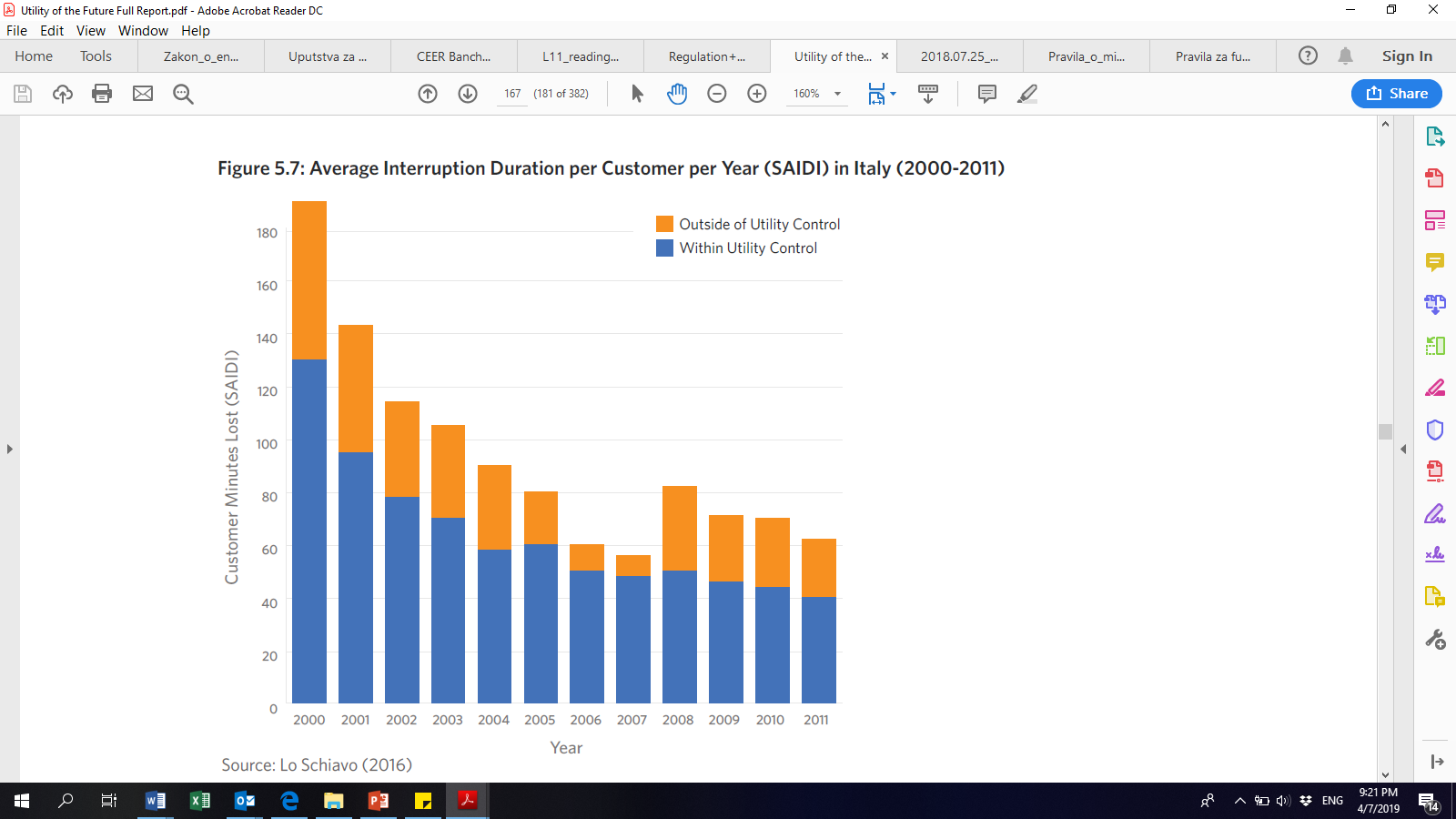 * Fumagalli, Schiavo, Delestre, "Service Quality Regulation in Electricty and Retail“, Springer, 2007. godine
- 6 -	VI Savjetovanje CG KO CIGRE, Bečići, 16/05/2019, Milica Knežević, Jakša Riger
REGULACIJA KVALITETA U CRNOJ GORI
MEST EN 50160
- 7 -	VI Savjetovanje CG KO CIGRE, Bečići, 16/05/2019, Milica Knežević, Jakša Riger
ZAKLjUČCI
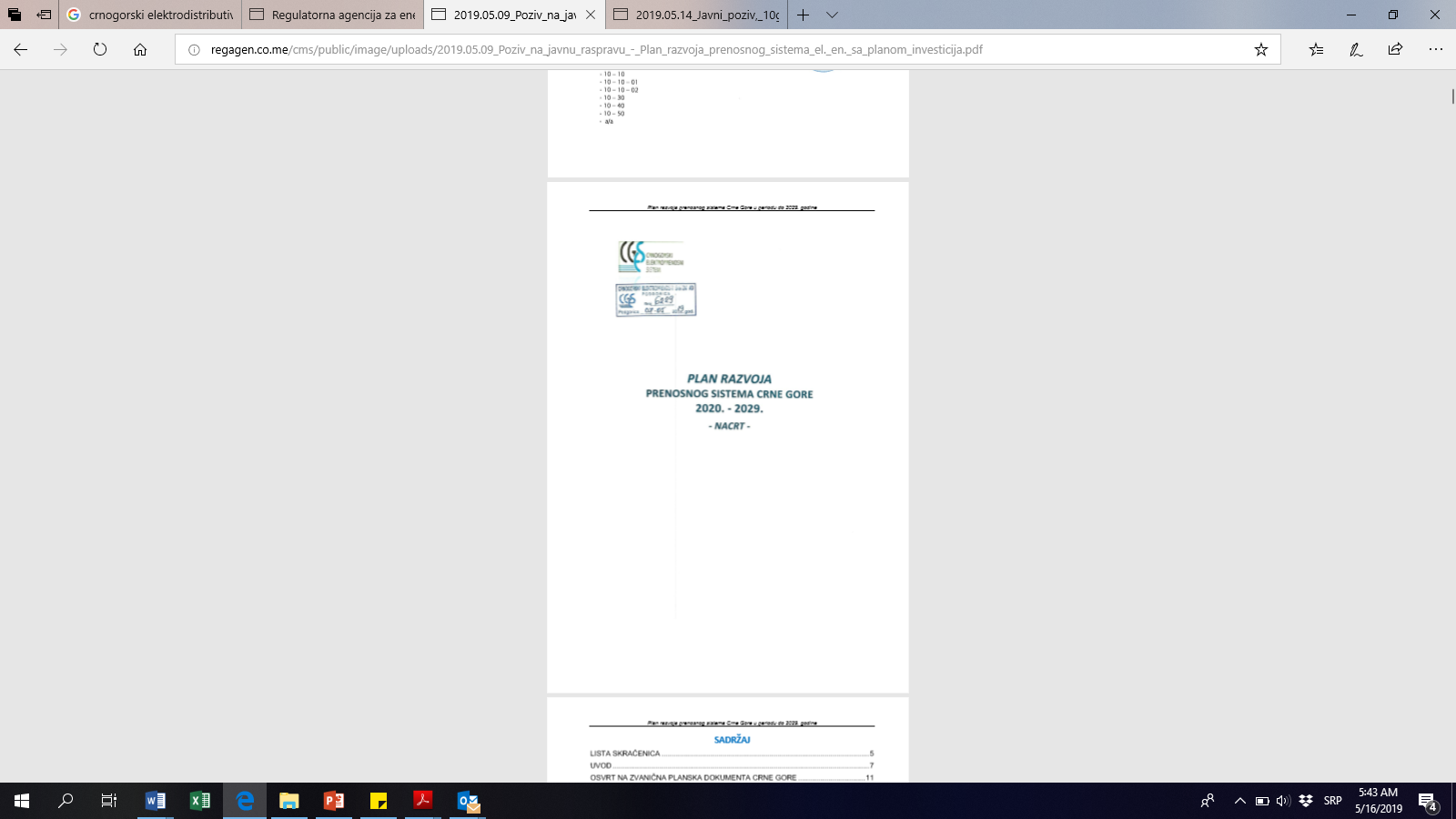 Prvi koraci u regulaciji kvaliteta započeti u Crnoj Gori

Kontinualan monitoring, verifikacija i analiza podataka

Prilagođavanje regulatornog okvira

Unapređenje kvaliteta prikupljanja i obrade podataka

Sprovođenje mjera koje ne podrazumijevaju dodatne troškove

Sprovođenje mjera koje podrazumijevaju dodatna ulaganja
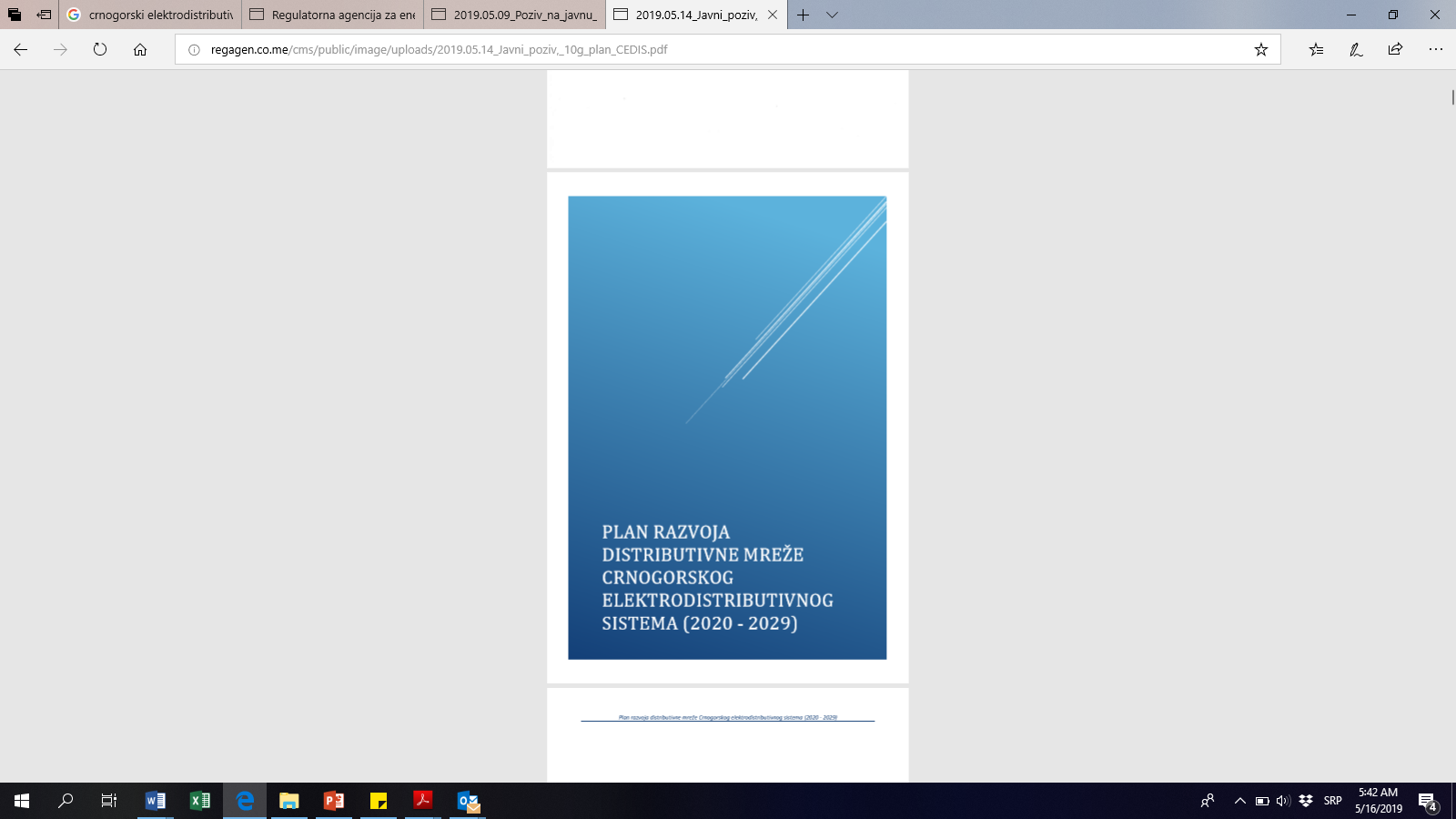 - 8 -	VI Savjetovanje CG KO CIGRE, Bečići, 16/05/2019, Milica Knežević, Jakša Riger
PITANjA RECEZENTA
Na osnovu čega je određen rok za monitoring parametara kvaliteta isporuke električne energije prije početka primjene finansijske kompenzacije i u kolikoj mjeri na usvojeni rok utiče tehnička opremljenost mrežnih operatora da pomenute parametre prati? 
Da li postoji praksa u EU da se vrši korekcija iznosa finansijske kompenzacije sa primjenom mehanizma garantovanja minimalnih standarda kvaliteta isporuke električne energije? Na osnovu čega se definiše iznos finansijske kompenzacije po kategorijama usluge? 
Da li se razmatra uvođenje finansijske kompenzacije i u slučaju narušavanja standarda minimuma kvaliteta isporuke električne energije određenih tehničkim parametrima kvaliteta snabdijevanja (SAIDI, SAIFI, prisustvo viših harmonika, propadi napona i sl.)?
- 9 -	VI Savjetovanje CG KO CIGRE, Bečići, 16/05/2019, Milica Knežević, Jakša Riger
HVALA NA PAŽNjI !
Milica Knežević
milica.knezevic@regagen.co.me 
Jakša Riger
jaksa.riger@regagen.co.me